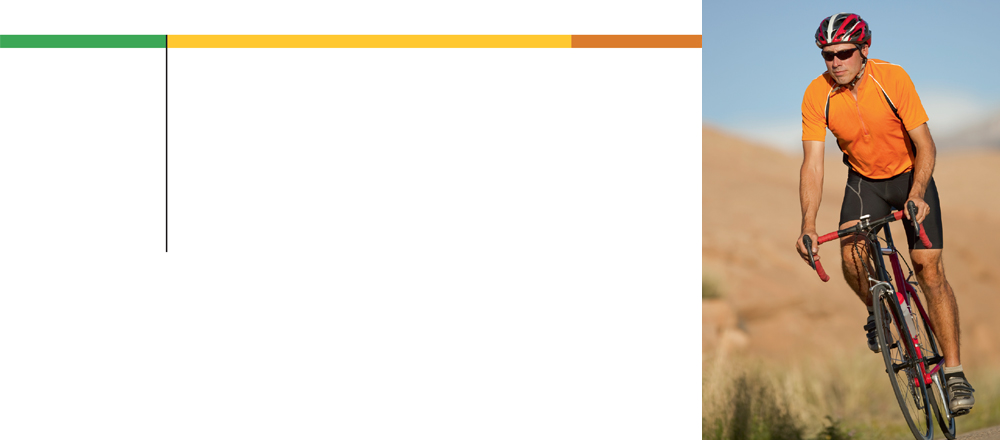 Stem-and-Leaf 
Displays
Stem-and-Leaf Display
In this section, we will introduce stem-and-leaf displays.

A stem-and-leaf display is a method that is used to rank-order and arrange data into groups.

Frequency distributions and histograms provide a useful organization and summary of data. However, in a histogram, we lose most of the specific data values. 

Stem-and-leaf displays are another way to represent quantitative data. They give more detail because they show the actual data. A stem-and-leaf display allows us to recover the original data if desired.
Stem-and-Leaf Display
In a stem-and-leaf plot each data value is split into a "stem" 
and a "leaf".  The "leaf" is usually the last digit of the number 
and the other digits to the left of the "leaf" form the "stem".  
To show a one-digit number (such as 9) using a stem-and-
leaf plot, use a stem of 0 and a leaf of 9. 
To show a two-digit number (such as 25), the stem is 2 and the leaf is the 5. 
If the observed value is a three-digit number (such as 369), the stem is 36 and the leaf is 9. 
If the observations are accurate to one or more decimal places, such as 23.7, the stem is 23 and the leaf is 7.
Stem-and-Leaf Display
HOW TO MAKE A STEM-AND-LEAF DISPLAY

Divide the digits of each data value into two parts. The "leaf" is usually the last digit of the number and the other digits to the left of the "leaf" form the "stem".  
Align all the stems in a vertical column from smallest to largest. Draw a vertical line to the right of all the stems.
Place all the leaves with the same stem in the same row as the stem, and arrange the leaves in increasing order.
Use a label to indicate the magnitude of the numbers in the display. We include the decimal position in the label rather than with the stems or leaves.
Example – Stem-and-Leaf Display
In this example, we will make a stem-and-leaf display.

Many airline passengers seem weighted down by their carry-on luggage. Just how much weight are they carrying?

The carry-on luggage weights in pounds for a random sample of 40 passengers returning from a vacation to Hawaii were recorded (see Table below).
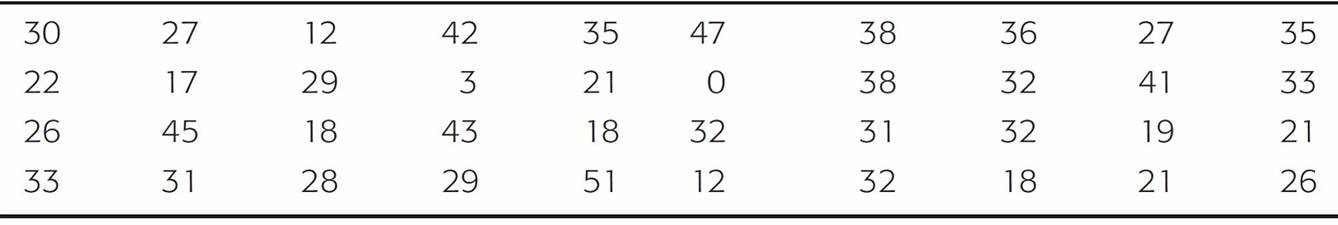 Weights of Carry-On Luggage in Pounds
Table 2-15
Example – Stem-and-Leaf Display
cont’d
To make a stem-and-leaf display, we divide each data value into two parts. 

The weights in our example consist of two-digit numbers. For a two-digit number, the stem selection is obviously the left digit. In our case, the digit in the tens place will form the stems, and the digit in the units place will form the leaf. 
For example, for the weight 12, the stem is 1 and the leaf is 2. Since the data range from 0 to 51, the stems range from 0 to 5.
Example – Stem-and-Leaf Display
cont’d
In the stem-and-leaf display, we list each possible stem once on the left and all its leaves in the same row on the right, as in Figure 2-15(a). Then we order the leaves as shown in Figure 2-15(b).
Note: Do not separate the leaves by commas.
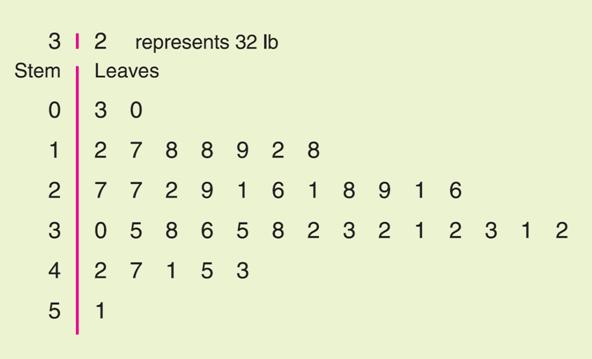 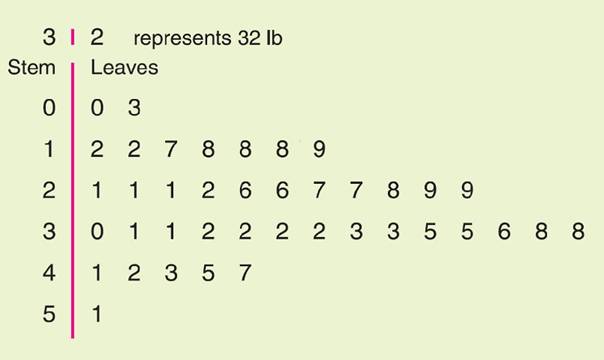 (a) Leaves Not Ordered
(b) Final Display with Leaves Ordered
Stem-and-Leaf Displays of Airline Carry-On Luggage Weights
Figure 2-15
Example – Stem-and-Leaf Display
cont’d
A good Stem-and-Leaf Display shows how the data are spread -- that is, highest number, lowest number, most common number and outliers (a number that lies outside the main group of numbers). 
It is important to note that when there is a repeated number in the data (such as two 12s) then the plot must reflect such (so the plot would look like 1 | 2 2).

We see that most of the weights were in the 30-lb range, only two were less than 10 lb, and six were over 40 lb.

As a final step, we need to indicate the scale. This is usually done by indicating the value represented by the stem and one leaf.
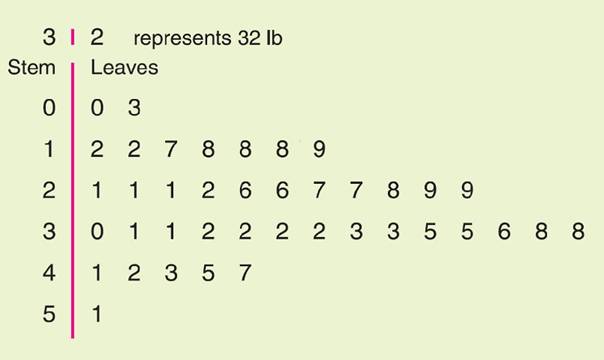 Figure 2-15 (b)
Example – Stem-and-Leaf Display
Stem-and-leaf displays show each of the original data values. It's interesting that this plot looks very similar to a histogram, only it gives us the actual data. By looking at the display “sideways,” you can see the distribution shape of the data.
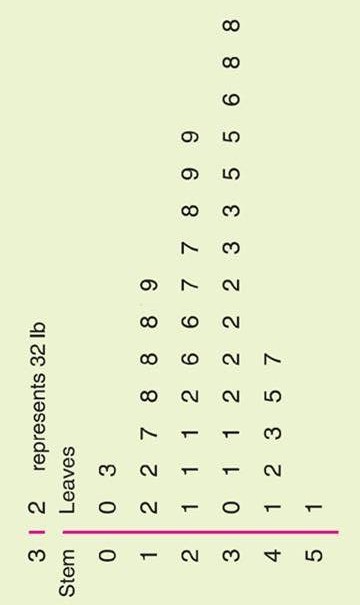 Look at the distribution in this example: we say that the distribution is kind of skewed to the left.
Stem-and-Leaf Display
There are some limitations to stem-and-leaf displays. 
In particular, we're limited to small data sets - can you imagine the leaves if we had 1,000 test scores? 
Also, the range in the data needs to be fairly small.
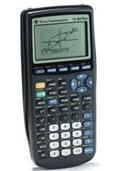 Graphing Utilities TI 83/84
TI-83/84 Plus does not support stem-and-leaf display. However, you can sort the data by using a calculator.
Let’s begin by performing an ascending(from smallest to largest)  sort.  Press STAT – ENTER. Enter the data set into one list, say L1. Then press STAT. Press the down arrow once to select the SortA( command.
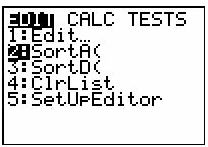 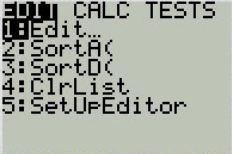 Press ENTER to paste this command to the home screen.
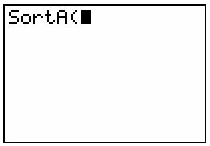 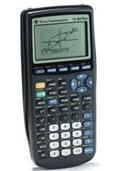 Graphing Utilities TI 83/84
Next we must indicate the list to be sorted.  We wish to sort our data set, entered as L1.  Press 2nd 1.  Press ENTER once more to execute the sort.  The calculator responds with Done when it is finished.
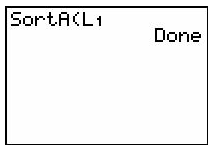 Now, we may view the sorted data. 
Press STAT.  Press ENTER for the Edit window.  Now simply use the up/down arrow keys to scroll through the data.  
(Note: To sort the data in descending order (from largest to smallest), use the 3: SortD command.)
Practice problem #1:
One sportswriter listed the winning scores of the conference championship games over the last 35 years. The scores for those games follow below. 
   132  118  124  109  104  101  125   83    99   131   
     98  125    97  106  112    92  120  103  111  117  
   135  143  112  112  116  106  117  119  110  105  
   128  112  126  105  102

i) Make a Stem-and-leaf display.

ii) Looking at the distribution, would you say that it is fairly    symmetrical?
Practice problem #1:
i) Make a Stem-and-leaf display.

1). We break the digits of each data value into two parts. Use the    
     leftmost two digits as stem, and the single rightmost digit 
     as leaf.
 
2). Since the data range from 83 to 181, 
     the stems range from 8 to 18. 
     Align all the stems in a vertical column 
     from smallest to largest. 
     Draw a vertical line to the right of all 
     the stems. Write each leaf in the row to 
     the right of its stem.
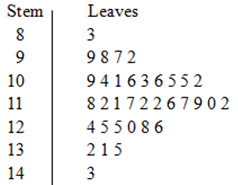 Practice problem #1:
3). Rearrange the leaves in increasing order. And indicate the scale.
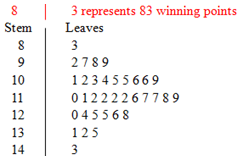 ii) Looking at the distribution, would you say that it is fairly symmetrical?

Yes. Notice that stem 11 has the most data.
Practice problem #2:
The weights (to the nearest tenth of a kilogram) of 30 students were measured and recorded as follows:
59.2  61.5  62.3  61.4  60.9  59.8  60.5  59.0  61.1  60.7  61.6  56.3  61.9  60.4  62.2  58.9  59.0  61.2  62.1  61.4  58.4  60.8  60.2  62.7  60.0  59.3  61.9  61.7  58.4  59.9  
Draw a stem-and-leaf display for the data. Briefly comment on what the analysis shows.
In this case, the stems will be the whole number values and the leaves will be the decimal values. 
The data range from 56.3 to 62.7, so the stems should start at 56 and finish at 62.
Practice problem #2:
Weights of 30 students
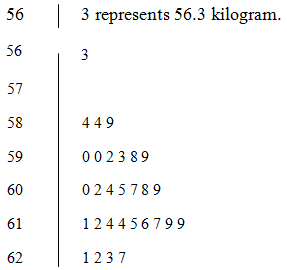 Note: leave this one blank
We say that the distribution is skewed to the left. This stem and leaf display reveals that the group with the highest number of observations recorded is the 61.0 to 61.9 group.